Manajemen Strategik
Kelompok 1 :
1. Agung Situmorang		142150005
2. Nabiel Rahardian			142150024
3. Ronaldo K. Ginting Manik	142150042
4. Lulu Alya Afida			142150043
Definisi Manajemen Strategik
Manajemen strategik (strategic management) dapat didefinisikan sebagai seni dan sains dalam memformulasi, mengimplementasi, dan mengevaluasi keputusan lintas fungsional yang membuat organisasi dapat memperoleh tujuannya.
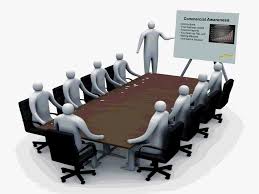 Tujuan Manajemen Strategik
Tujuan manajemen strategik adalah untuk menemukan dan menciptakan kesempatan yang baru serta berbeda untuk esok; perencanaan jangka panjang (long-range planning); sebaliknya, mencoba untuk mengoptimalisasi tren esok berdasarkan tren pada saat ini.
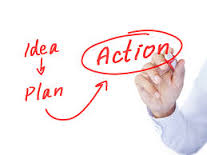 Tahapan-Tahapan Manajemen Strategik
Formulasi strategi
Implementasi strategi
Evaluasi strategi
Mengintegrasikan Intuisi  dan Analisis
Manajemen strategik berusaha untuk mengorganisasi informasi kuantitatif dan kualitatif dimana keputusan efektif dapat dibuat meski dalam kondisi yang tidak pasti. Sebagian orang mengakui bahwa intuisi sangat penting dalam membuat keputusan strategik yang baik. Intuisi secara khusus berguna dalam membuat keputusan pada situasi dengan ketidakpastian yang besar atau preseden yang kecil.
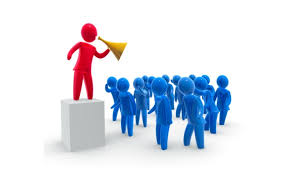 Beradaptasi Pada Perubahan
Proses manajemen strategik didasarkan pada keyakinan bahwa organisasi sebaiknya secara berkelanjutan memonitor kejadian eksternal dan internal, sehingga perubahan yang tepat waktu dapat dibuat saat dibutuhkan. Tingkatan dan besarnya perubahan yang memengaruhi  organisasi meningkat secara drastis.
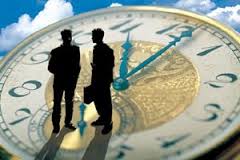 Istilah Kunci Dalam Manajemen Strategik
Keunggulan bersaing
Para penyusun strategi
Pernyataan visi dan misi
Kesempatan dan ancaman eksternal
Kelemahan dan kekuatan internal




Tujuan jangka panjang
Strategi
Tujuan tahunan
Kebijakan
Manfaat Manajemen Strategik
Manajemen strategik membuat organisasi lebih proaktif dari pada reaktif dalam membentuk masa depannya sendiri ; hal tersebut memungkinkan organisasi untuk memulai dan mempengaruhi aktivitas, dan oleh karena itu dapat mengendalikan nasibnya sendiri. Terdapat 2 manfaat manajemen strategik :

Manfaat Keuangan
Manfaat Non Keuangan
Pedoman Untuk Manajemen Strategik yang Efektif
Pedoman penting untuk manajemen strategik yang efektif membutuhkan keterbukaan pikiran. Keinginan dan kemauan untuk mempertimbangkan informasi baru, sudut pandang baru, ide baru, dan kemungkinan baru sangat penting; semua anggota organisasi harus berbagi semangat bertanya dan belajar.
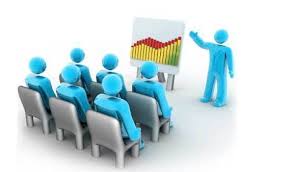 Membandingkan Strategi Bisnis     dan Militer
Perbedaan fundamental antara strategi militer dan bisnis adalah bahwa bisnis diformulasikan, diimplementasikan, dan dievaluasi dengan asumsi persaingan, sedangkan strategi militer berdasarkan asumsi konflik. Namun, konflik militer dan kompetisi bisnis sangat serupa sehingga banyak teknik manajemen strategik yang diaplikasikan untuk bisnis dan militer.
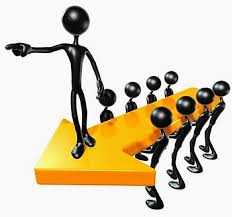 Bagaimana perusahaan kecil menciptakan keunggulan bersaing pada pasar homogen?
Berikanlah contoh nyata perubahan internal&eksternal dalam sebuah perusahaan!
Sebuah perusahaan yang mempunyai strategi, namun tidak memiliki perencanaan utk masa depan. Bagaimana perusahaan mengatasi masalah tersebut?
Bagaimana suatu perusahaan dapat bertahan dalam kejayaan selama masa hidup perusahaan bertumbuh dan berkembang?
Perusahaan besar melakukan monopoli pasar, yang membuat perusahaan-perusahaan kecil kesulitan besaing. Bagaimanakah permasalahan ini dapat diselesaikan?